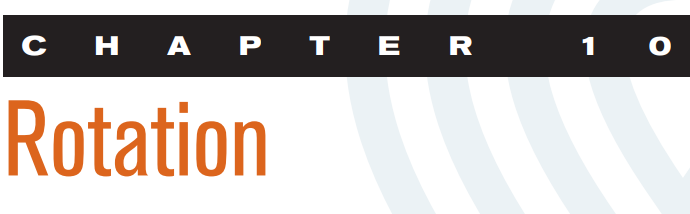 FUNDAMENTALS  OF  PHYSICS( 10th  edition )- HALLIDAY & RESNICK
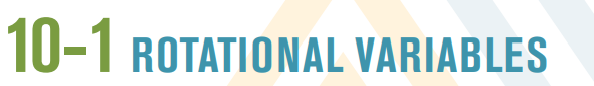 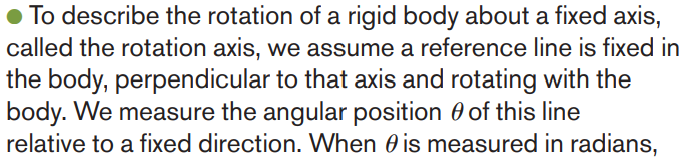 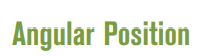 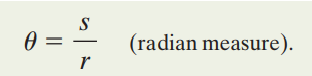 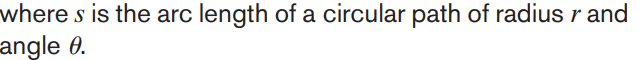 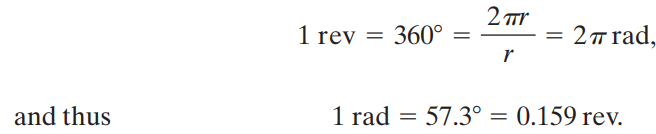 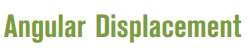 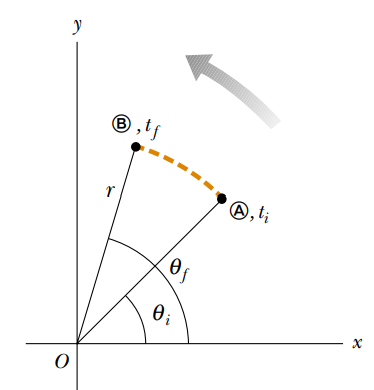 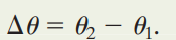 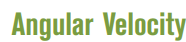 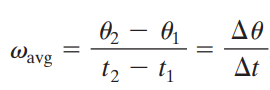 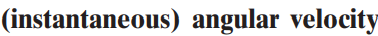 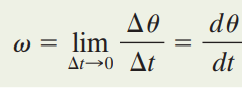 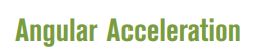 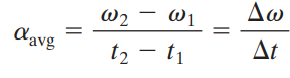 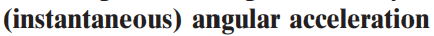 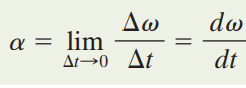 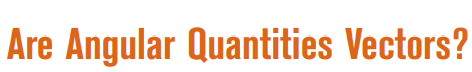 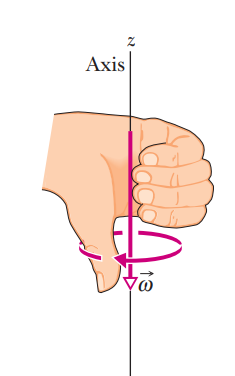 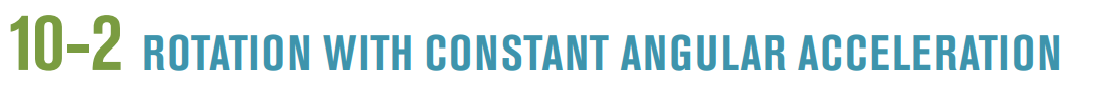 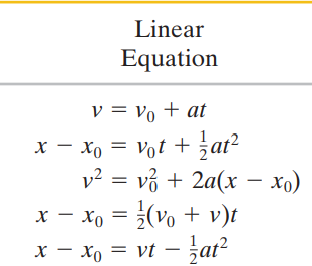 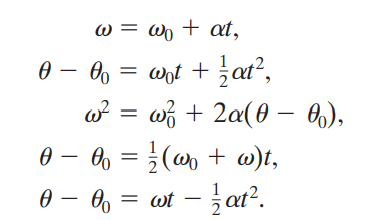 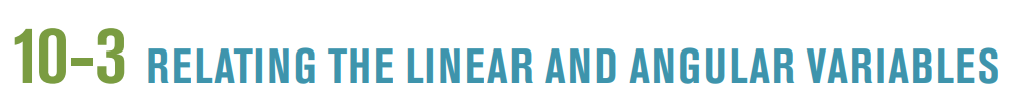 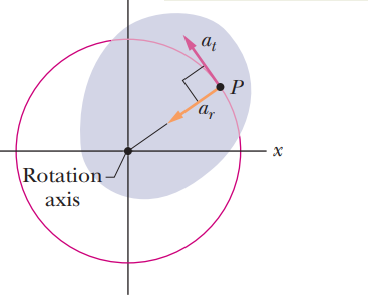 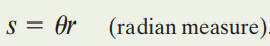 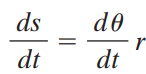 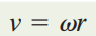 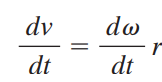 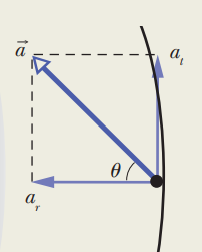 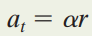 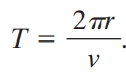 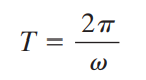 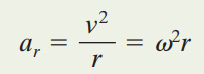 Examples
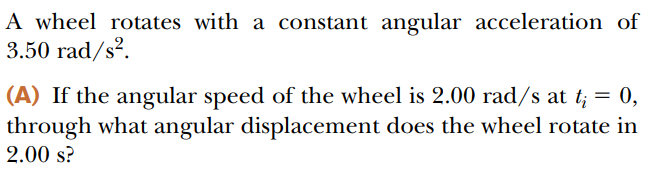 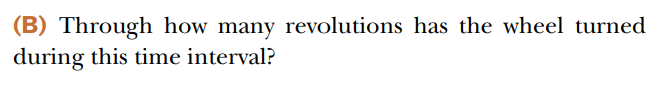 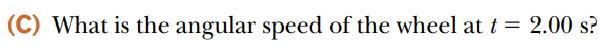 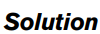 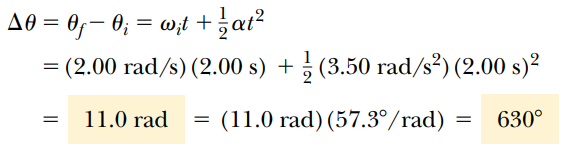 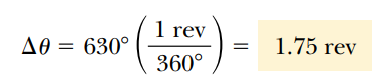 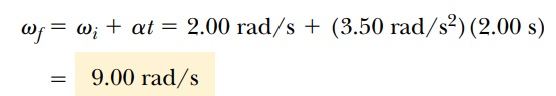 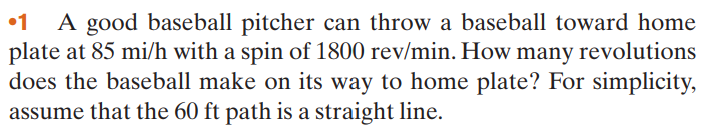 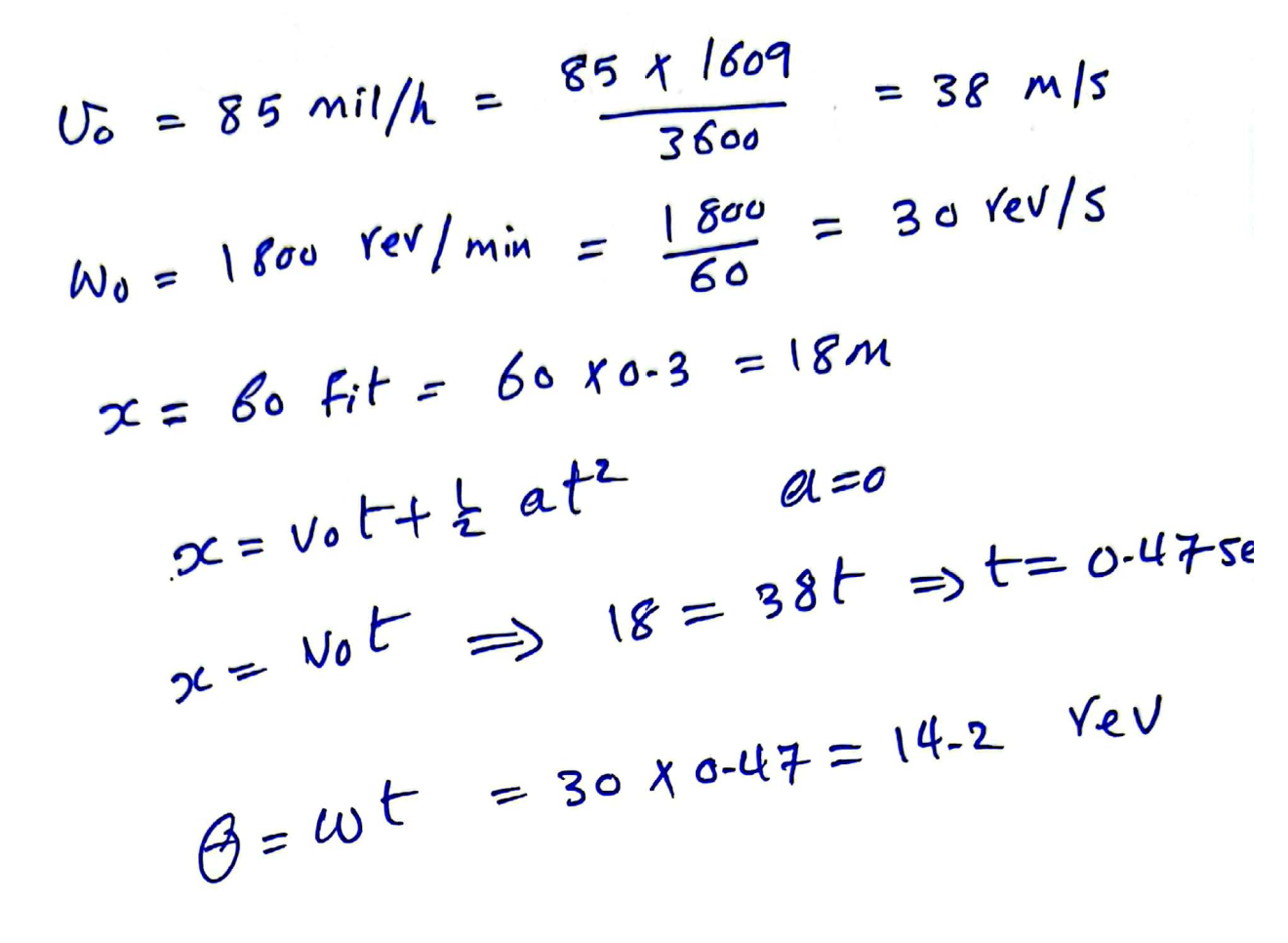 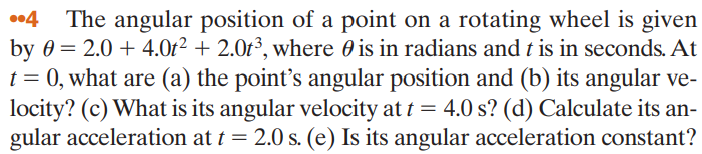 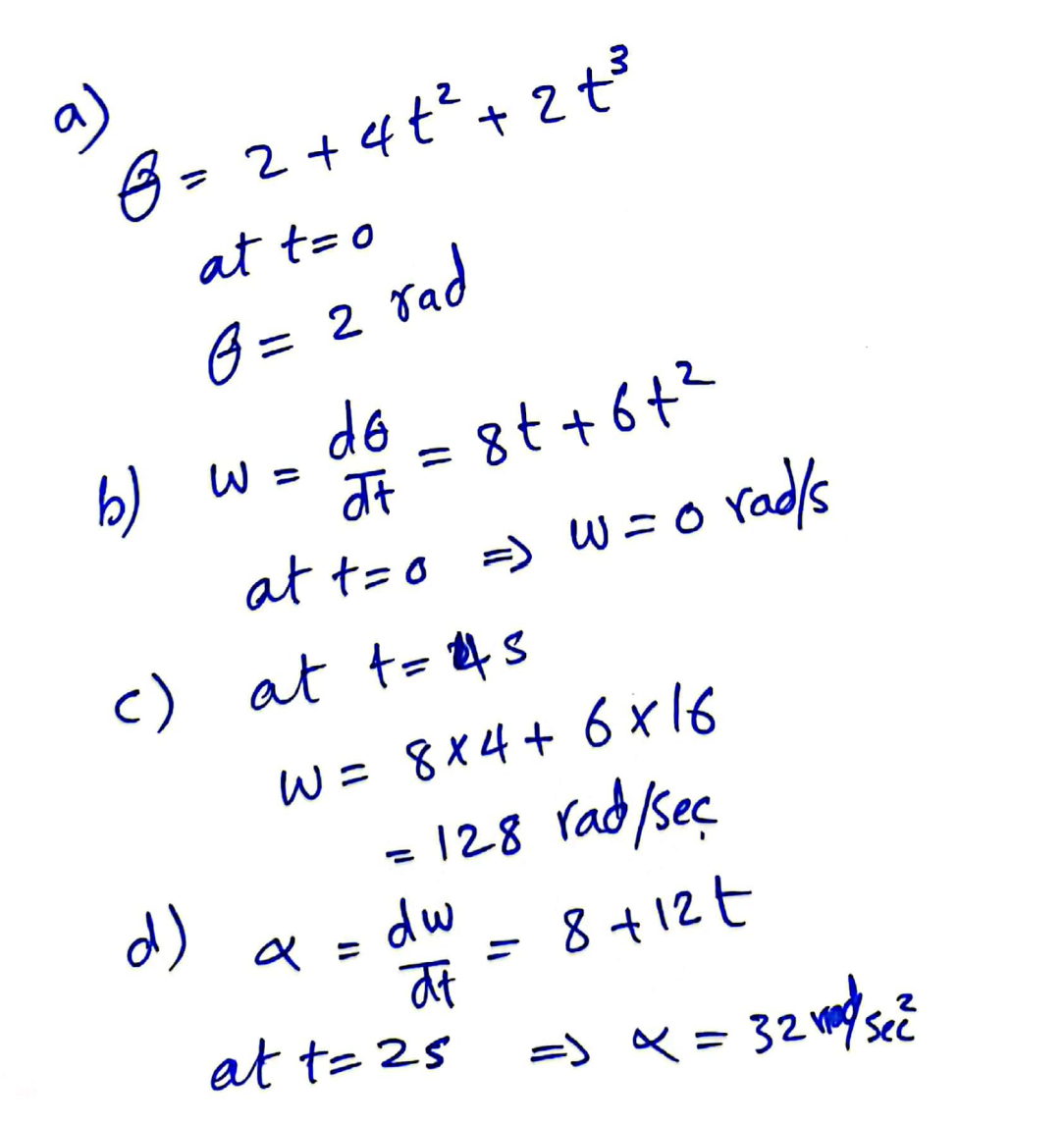 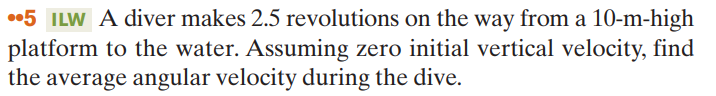 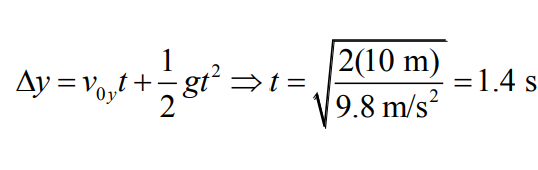 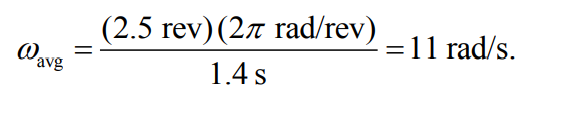 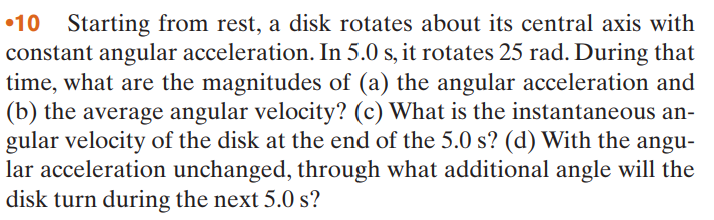 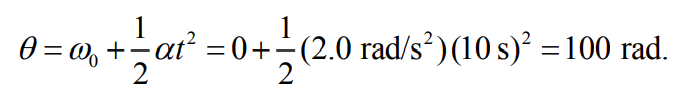 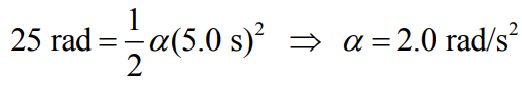 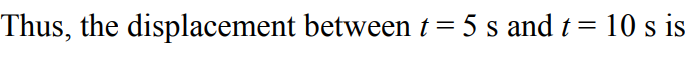 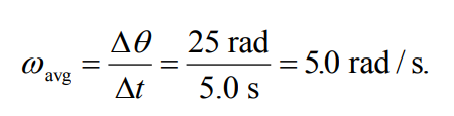 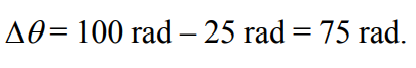 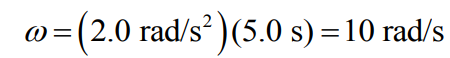 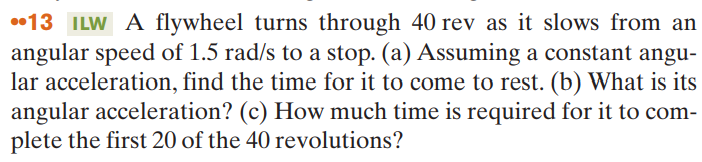 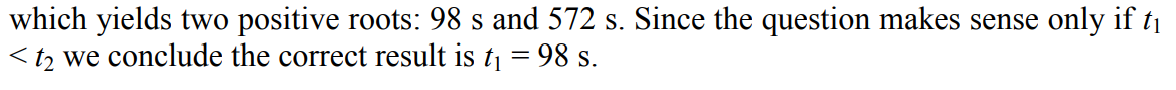 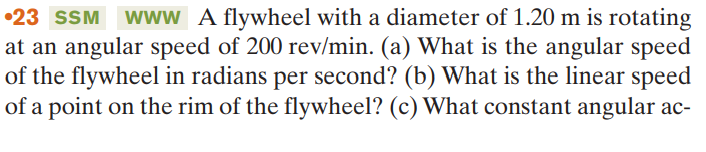 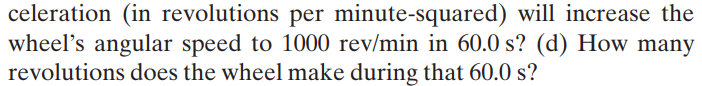 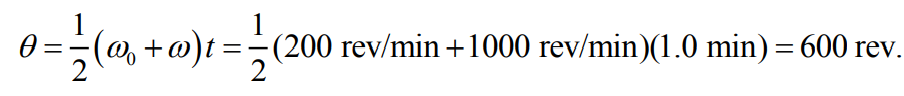 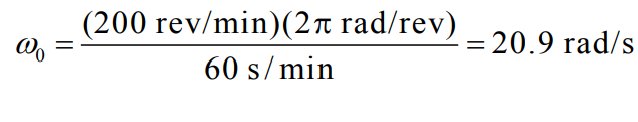 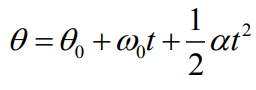 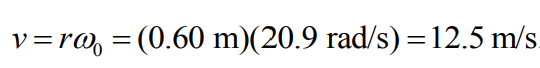 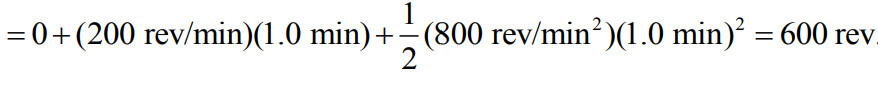 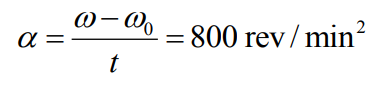 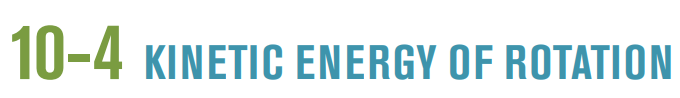 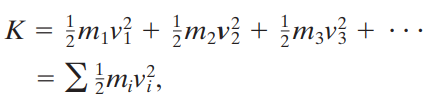 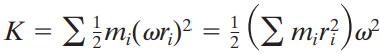 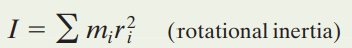 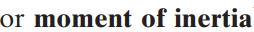 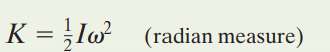 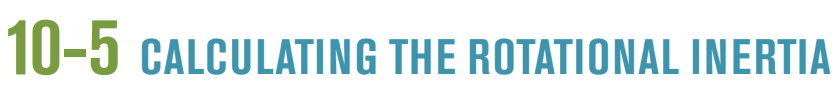 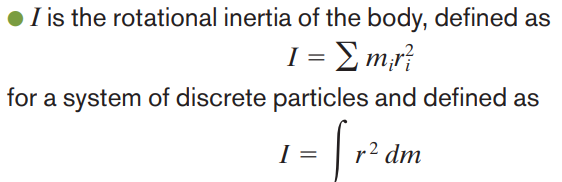 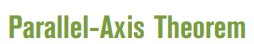 Let h be the perpendicular distance between the given axis and the axis through the center of mass (remember these two axes must be parallel).Then the rotational inertia I about the given axis is:
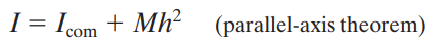 Example
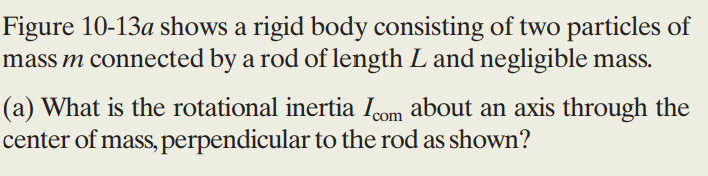 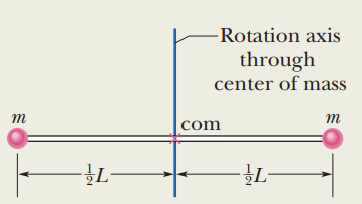 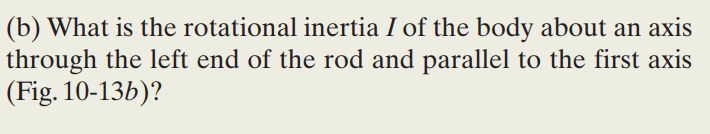 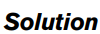 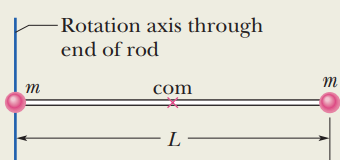 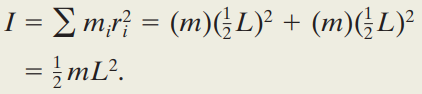 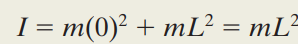 Or, we can apply the parallel-axis theorem to find
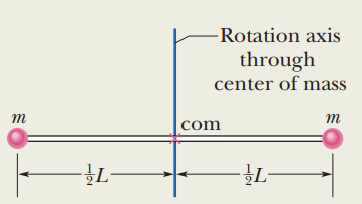 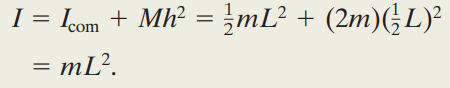 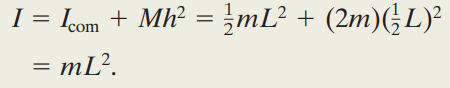 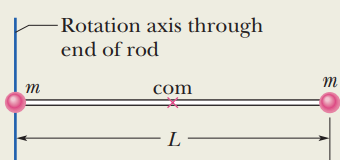 Example
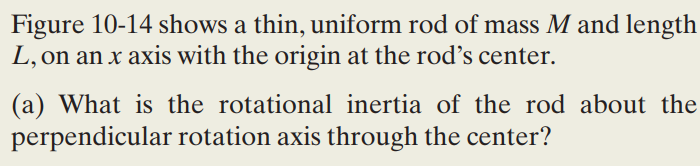 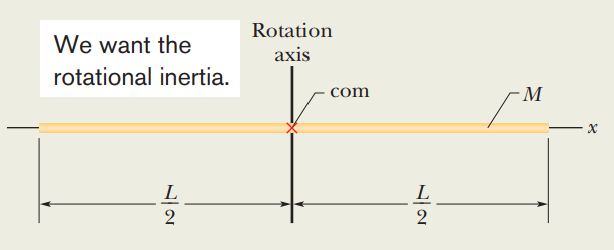 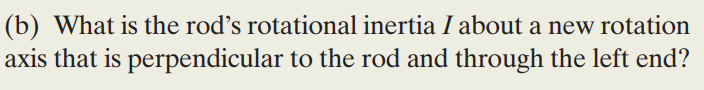 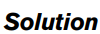 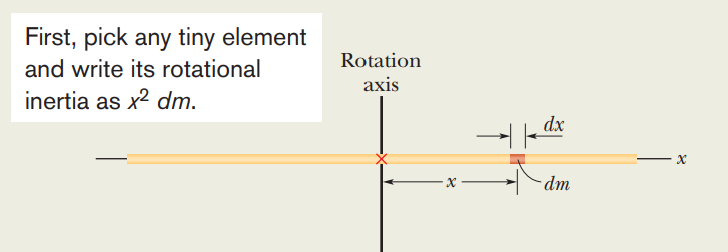 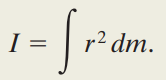 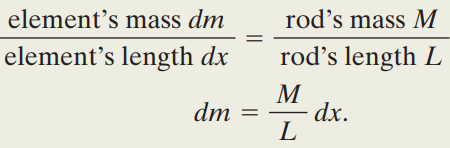 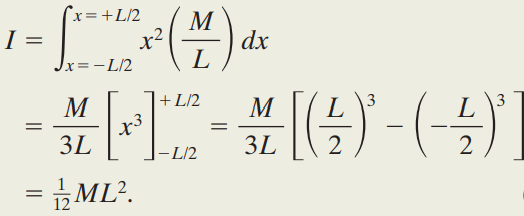 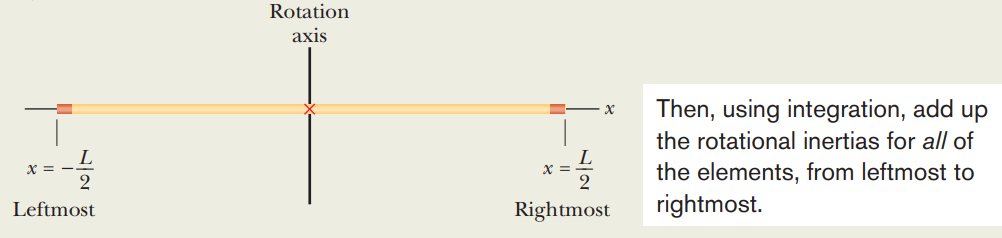 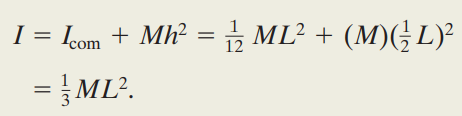 Example     Uniform Solid Cylinder
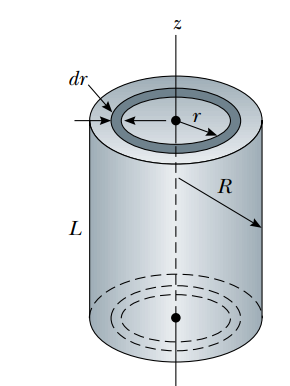 A uniform solid cylinder has a radius R, mass M, and length L. Calculate its moment of inertia about its central axis (the z axis in figure.
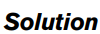 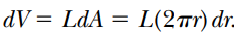 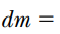 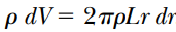 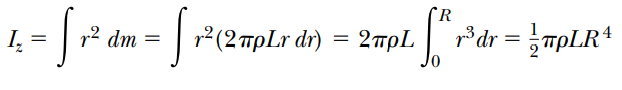 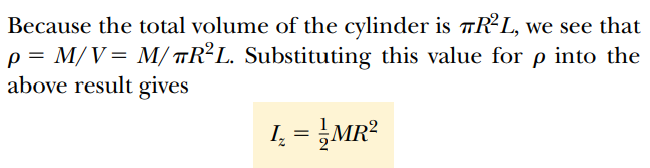 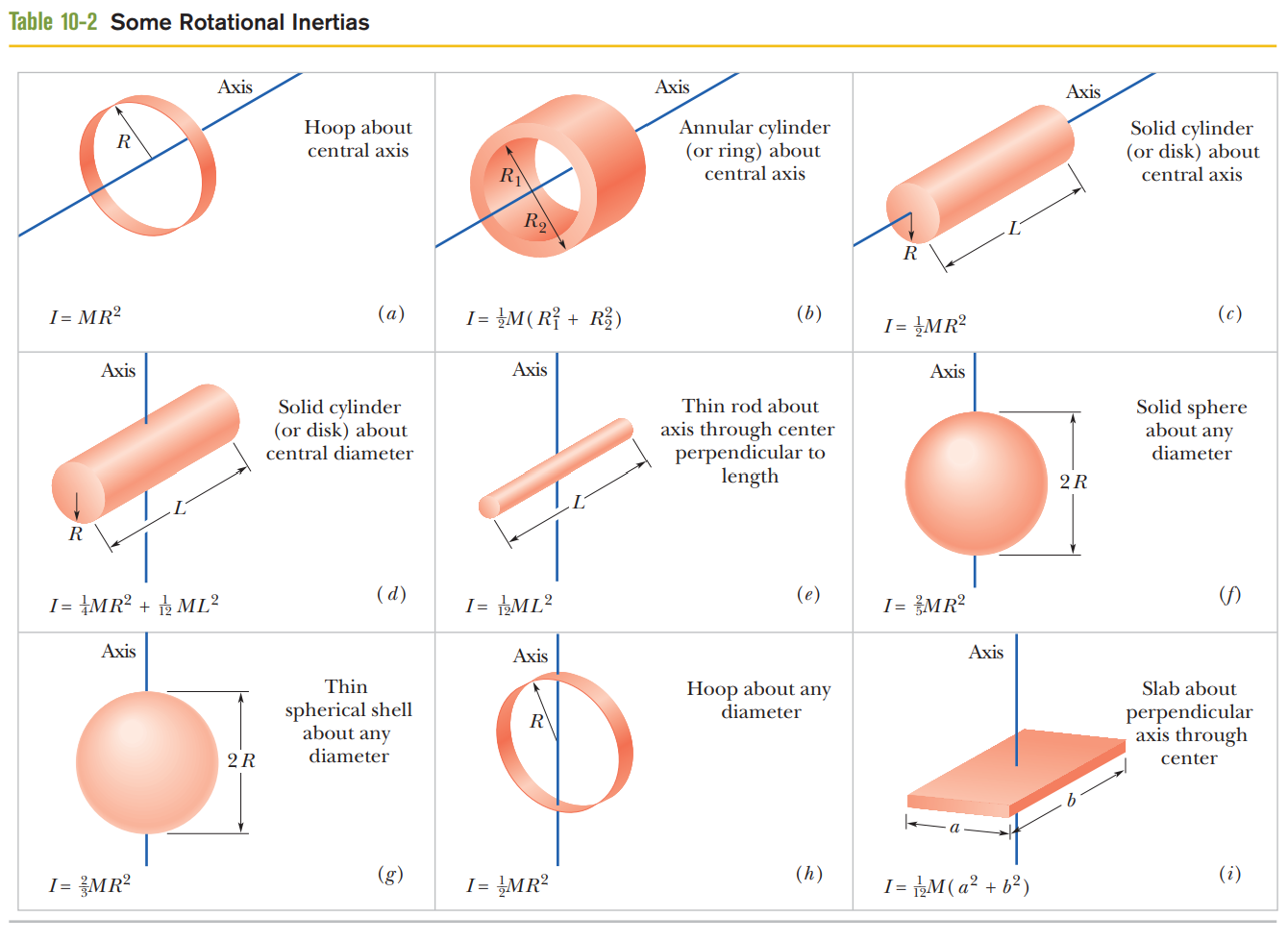 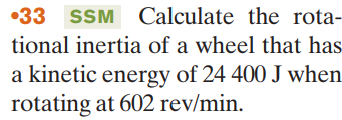 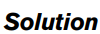 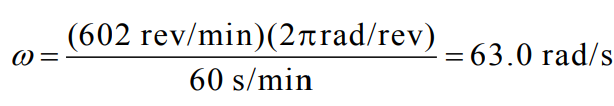 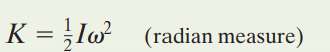 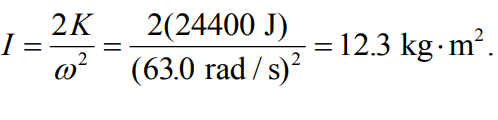 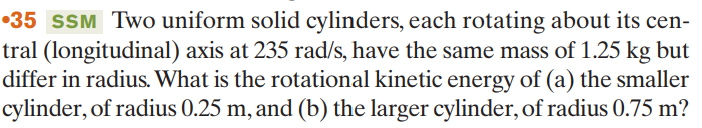 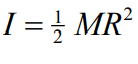 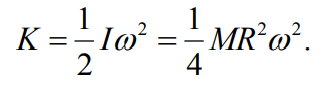 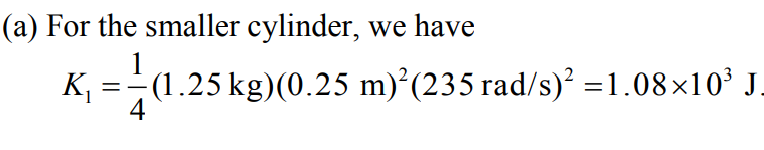 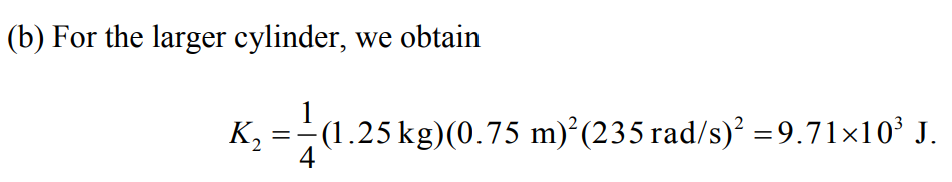 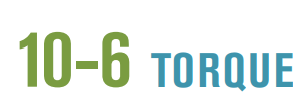 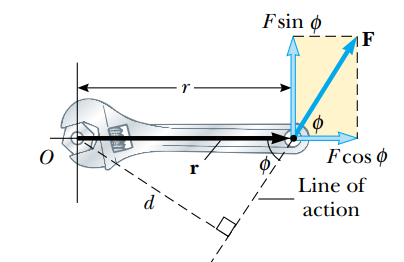 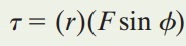 If a torque would cause counterclockwise rotation, it is positive. If it would cause clockwise rotation, it is negative
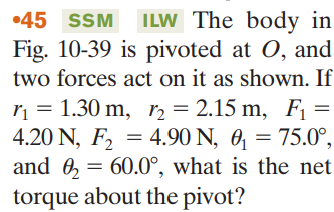 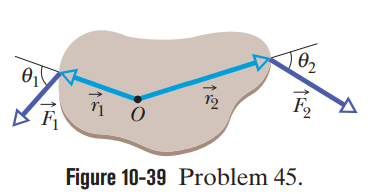 Solution
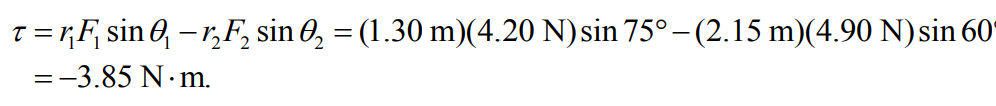 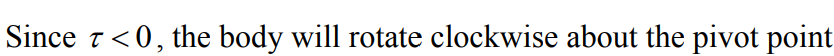 10- 7  NEWTON’S LAW FOR ROTATION
NEWTON’S FIRST LAW FOR ROTATION
If the resultant of the torque acting on the body is zero, then the body remains in its state of rotation
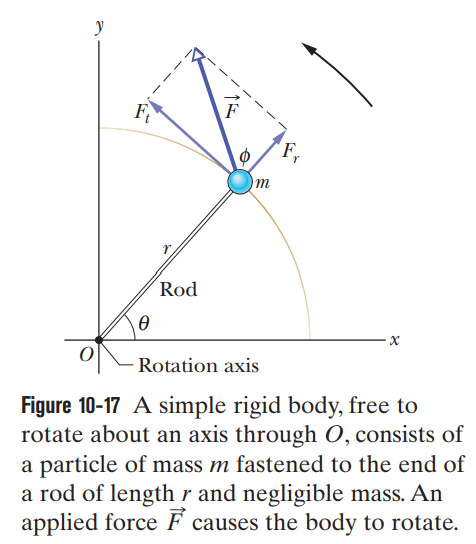 NEWTON’S SECOND LAW FOR ROTATION
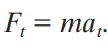 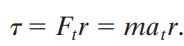 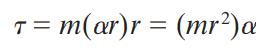 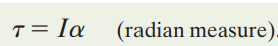 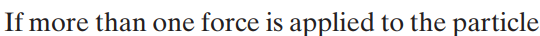 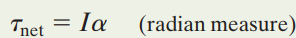 Example
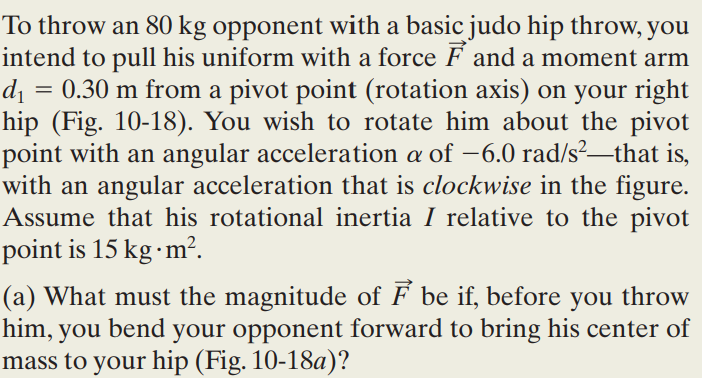 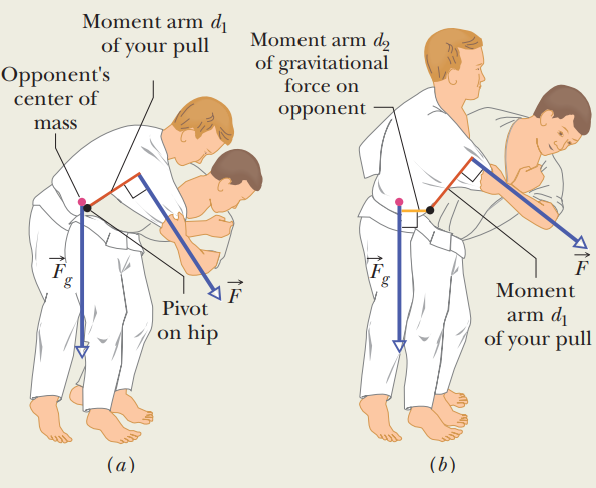 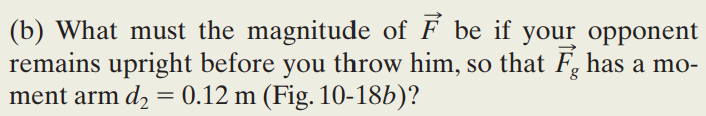 Solution
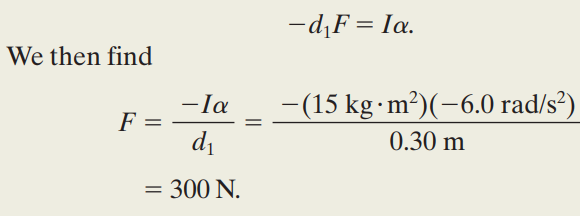 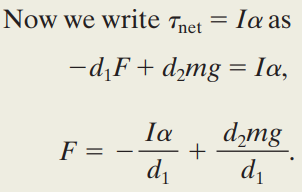 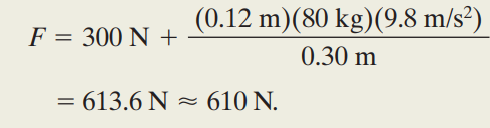 The results indicate that you will have to pull much harder if you do not initially bend your opponent to bring his center of mass to your hip
Example
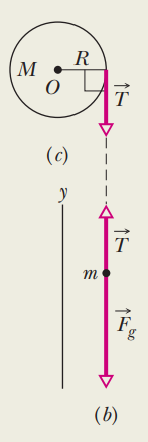 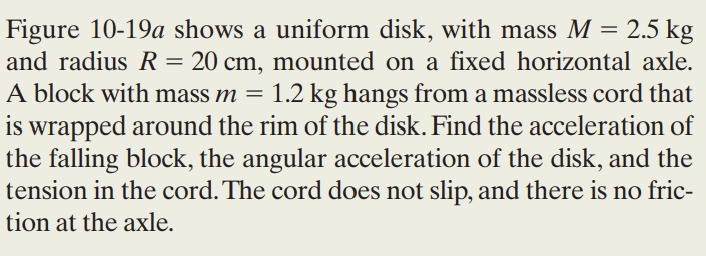 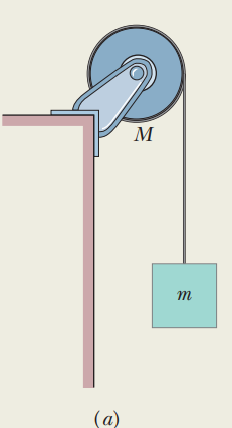 Solution
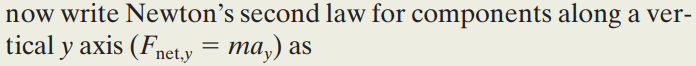 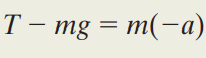 (1)
From equation 2
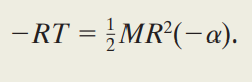 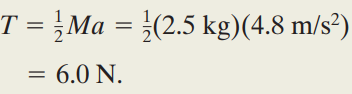 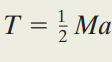 (2)
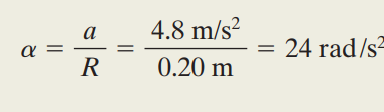 From equation 1
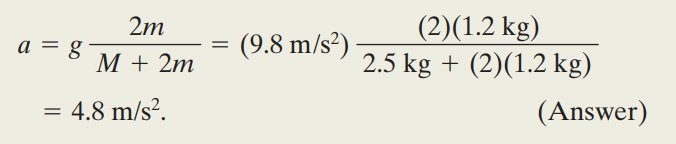 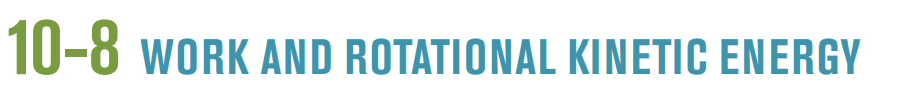 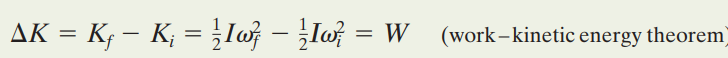 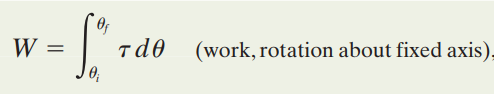 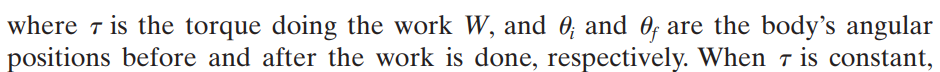 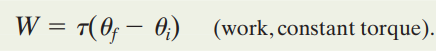 The rate at which the work is done is the power
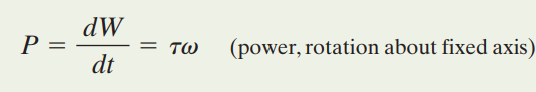 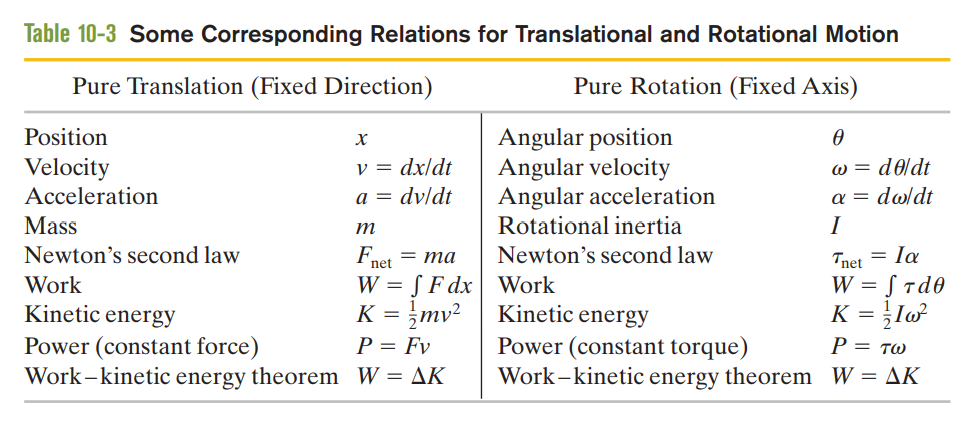 Example
The disk in Fig. start from rest at time t = 0 and also let M = 2.5 kg , radius R = 20 cm and the tension in the massless cord be 6.0 N and the angular acceleration of the disk be -24 rad/s2 . a) What is the change in rotational kinetic energy K at t = 2.5 s. b) What is the net work W done on the disk.
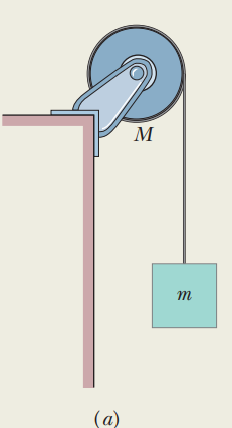 Solution
a)
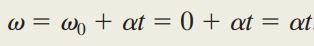 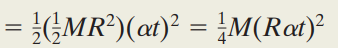 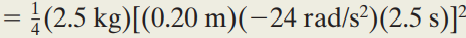 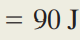 b)
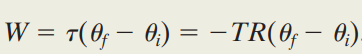 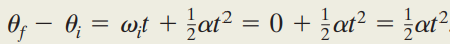 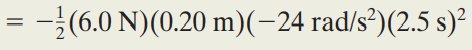 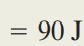 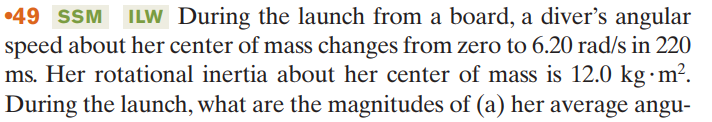 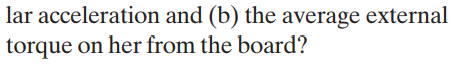 Solution
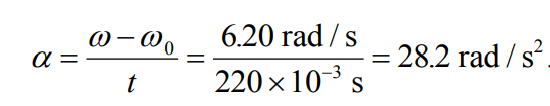 a)
b)
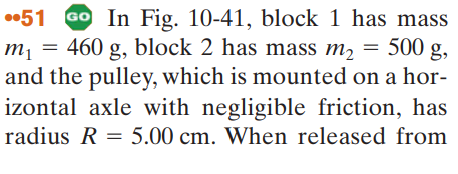 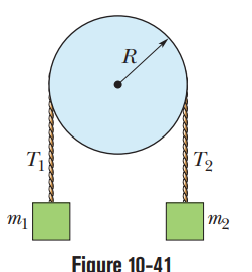 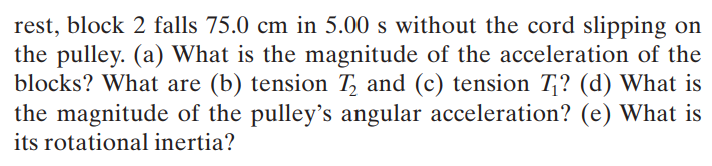 Solution
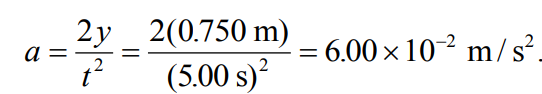 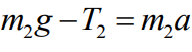 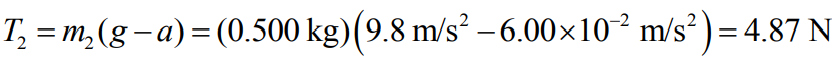 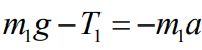 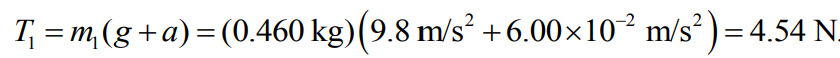 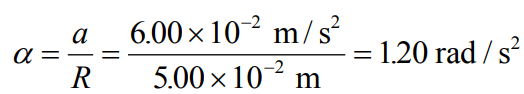 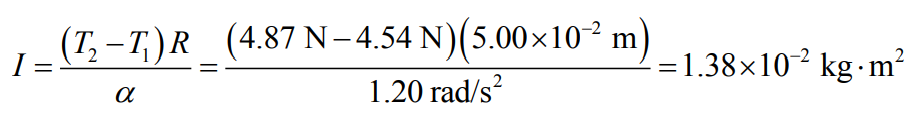 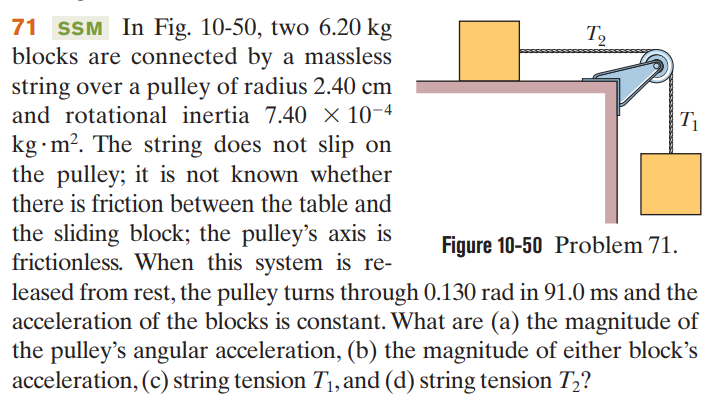 Solution
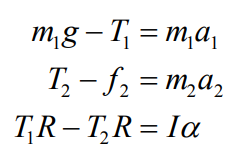 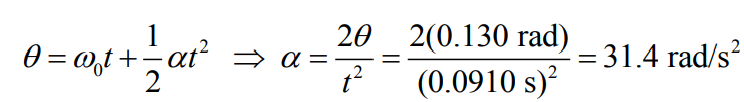 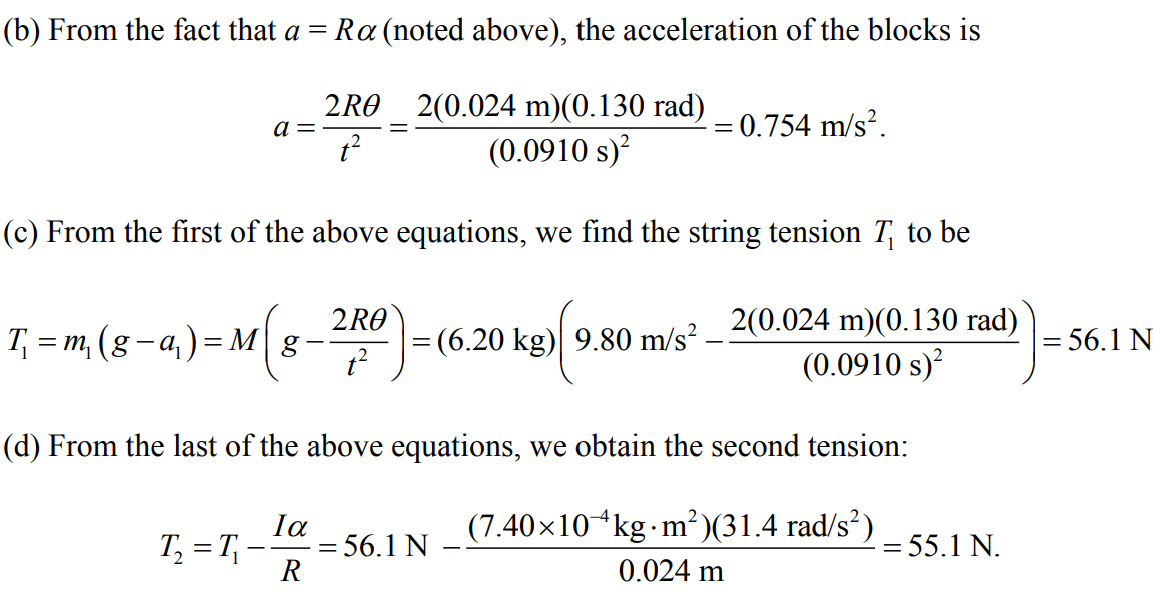